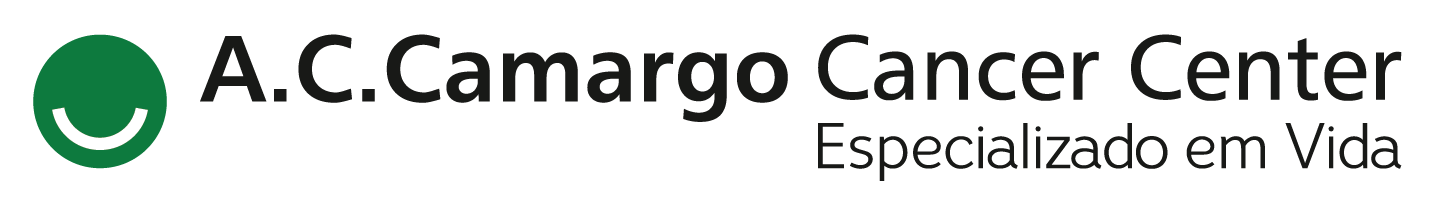 Encontro de Ciência e Inovação 2023
Comportamento dos Achados Classificados como BI-RADS 3 na Ressonância Magnética das Mamas
L. Kertzman; A, Bitencourt
INTRODUÇÃO
RESULTADOS
Apesar de ser bem estudada nos exames mamográficos, a classificação do BI-RADS ainda carece de literatura no seguimento pela ressonância magnética (RM), apresentando taxas de malignidade muito variáveis. Deste modo, principalmente por ser um exame de alto custo e de indicação precisa, faz-se necessário estabelecer critérios apropriados para os achados de imagem classificados como BI-RADS 3 na ressonância magnética, bem como a sua taxa de malignidade para correto seguimento.
Foram avaliadas 100 pacientes, idade 46±11 anos. Os motivos de indicação se dividiram em alto risco (34%), achado inconclusivo/queixa clínica (39%), pré-
operatório/estadiamento (8%), pós quimioterapia neoadjuvante (6%), avaliação de implantes (2%) e outros (11%). As lesões classificadas como BI-RADS 3 se apresentaram como nódulo (69%) e lesão não nodular (46%). Quando caracterizado nódulo, todos apresentaram forma oval; com margens circunscritas (97%) e irregulares (3%); e padrão de realce persistente (I) (77%), em plateau (II) (17%) e sem realce (6%). Quando caracterizada área de realce, distribuiu-se como focal (58%), linear (37%), segmentar (2%) e regional (2%).
Realizaram biópsia em 32 pacientes (32%), sendo que apenas uma delas apresentou malignidade (3%), ou 1% em relação a todas a mulheres estudadas.
OBJETIVO
Avaliar o comportamento dos achados classificados como BI-RADS 3 na RM das mamas.
CONCLUSÃO
RESULTADOS
A taxa de malignidade observada em achados classificados como BI-RADS 3 na RM de mamas foi de 1%, compatível com o proposto para lesões na mamografia. Ainda assim, dados emergentes sugerem que existem indicações apropriadas específicas para as lesões BI-RADS 3 na ressonância magnética das mamas.
MÉTODOS
A partir do Registro de Ressonância Magnética das Mamas foram selecionadas consecutivamente pacientes que realizaram RM das mamas no ano de 2020, classificadas como BI-RADS 3. Foram excluídas pacientes que não realizaram nenhum exame de imagem mamária de seguimento na instituição, incluindo RM, mamografia ou ultrassonografia.
Referências: 
Morris EA, et al. ACRBIRADS magnetic resonance imaging. In: ACR BI-RADS atlas, breast imaging reporting and data system. Reston, Va: American College of Radiology, 2013. 
Lourenco AP, Chung MT, Mainiero MB. Probably benign breast MRI lesions: frequency, lesion type, and rate of malignancy. J Magn Reson Imaging 2014;39(4):789–794. Crossref, Medline, Google Scholar